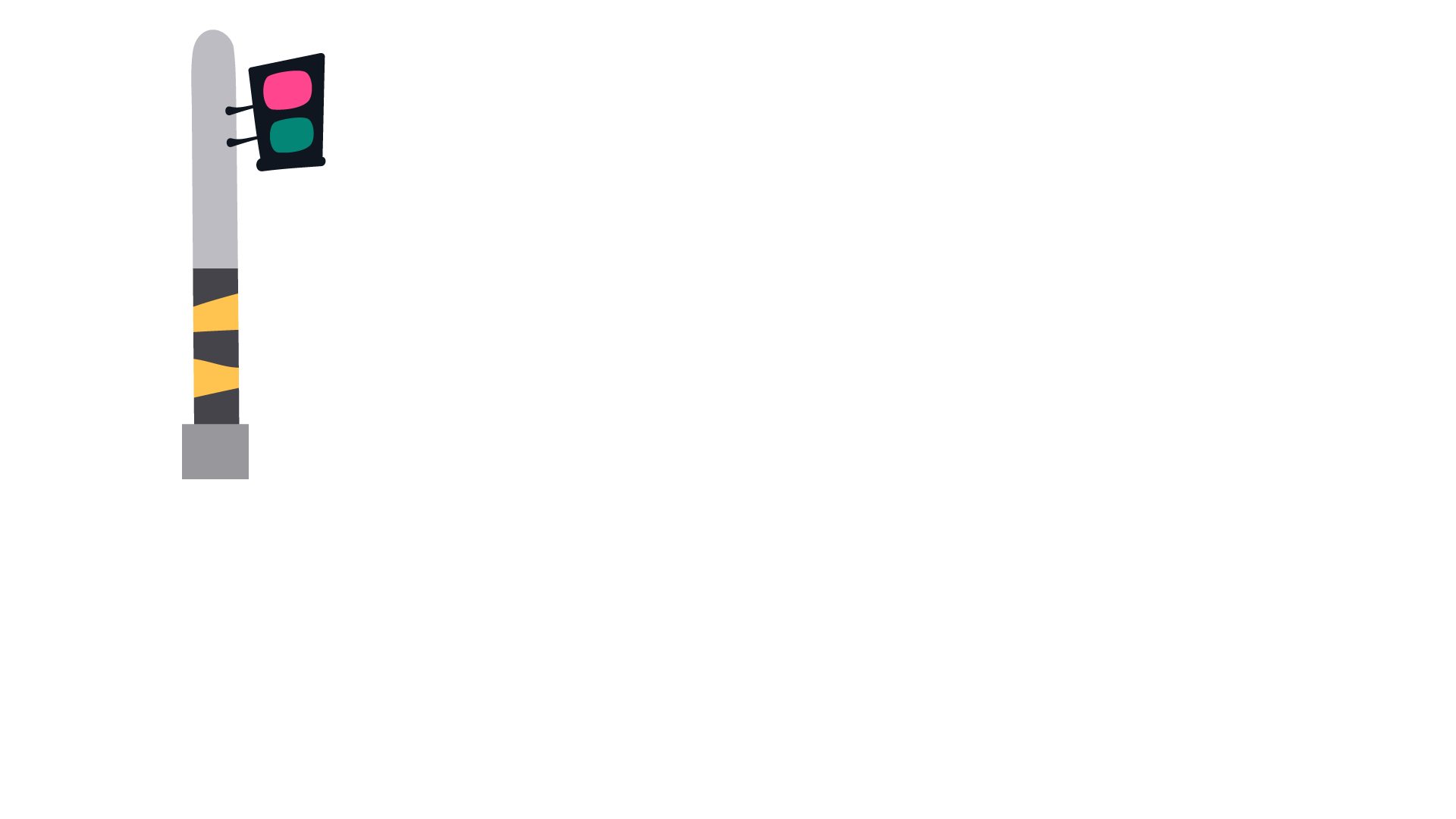 WARM- UP
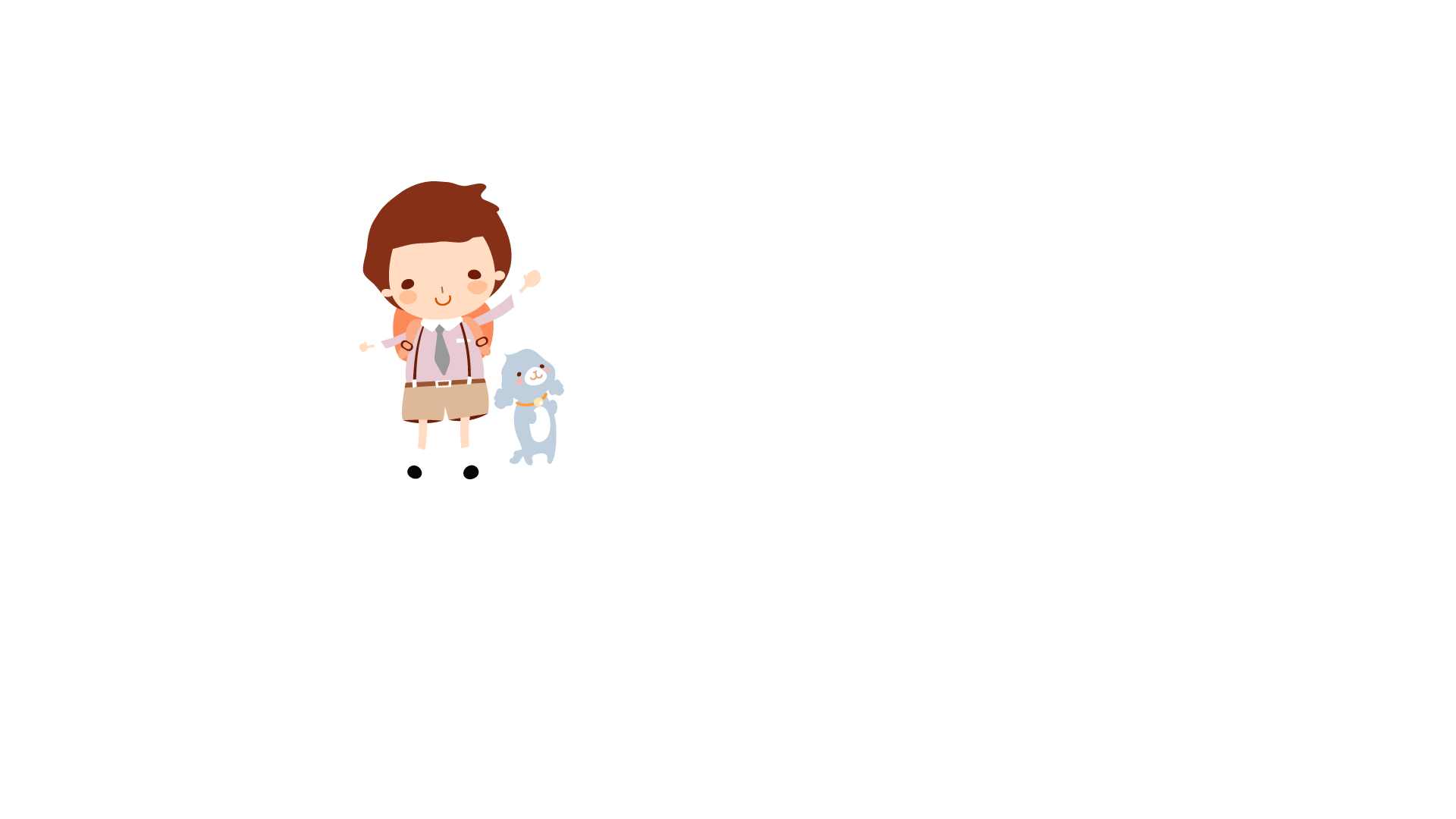 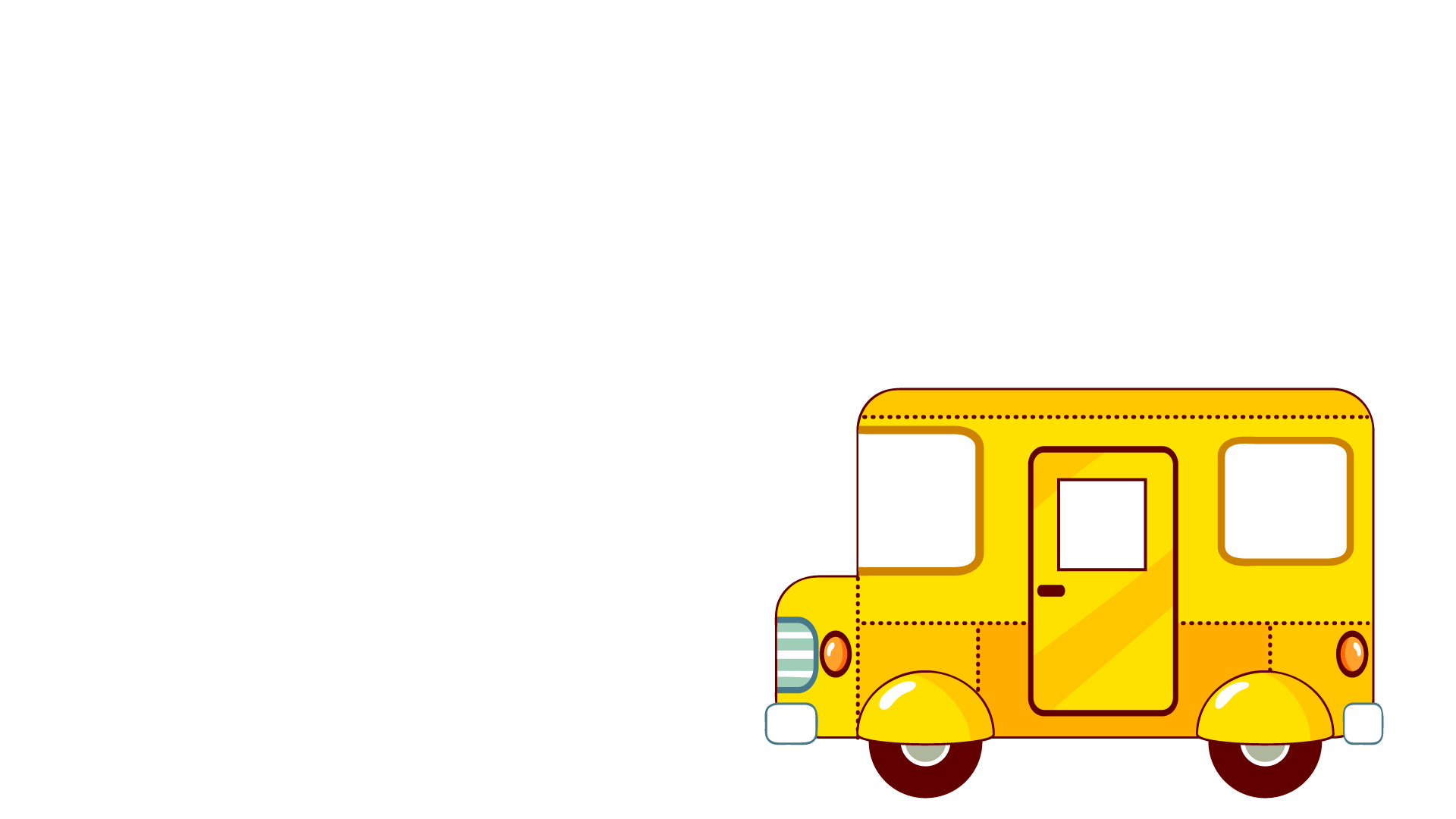 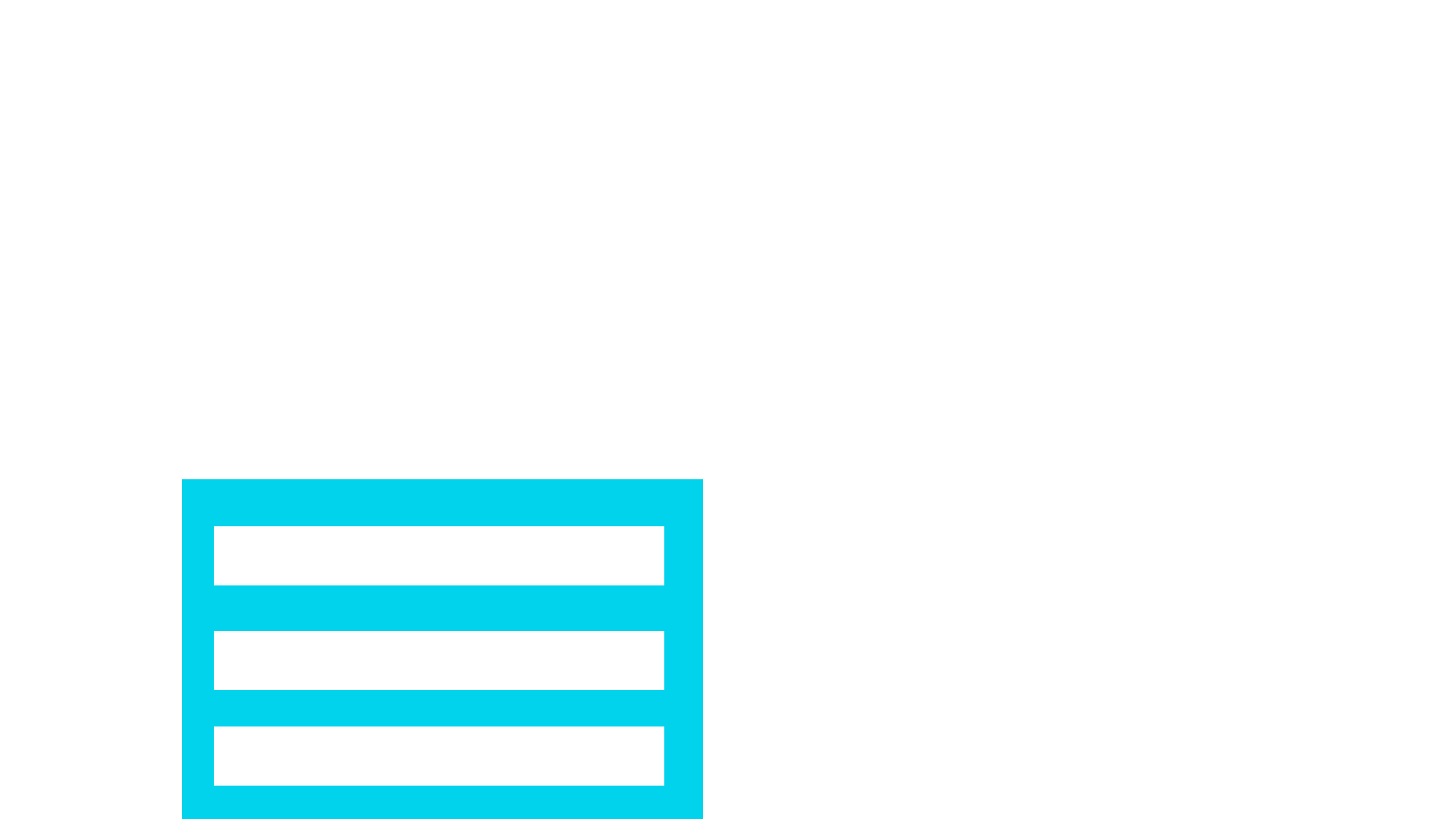 [Speaker Notes: Ms Dike]
WORDSNAKE
Look and find 5 words about sports.
soccerbal
socvolleyballten
badmintonvoll
hgtennisfr
dfbasketball
Click on the number to check the answers.





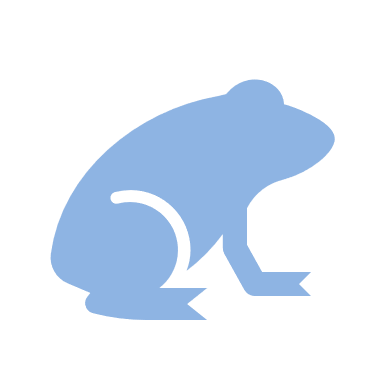 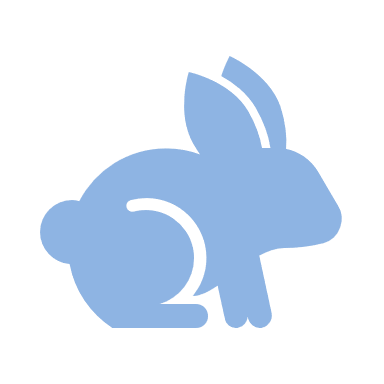 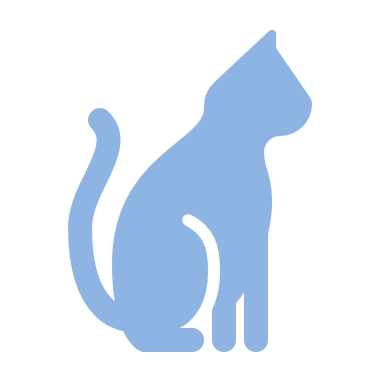 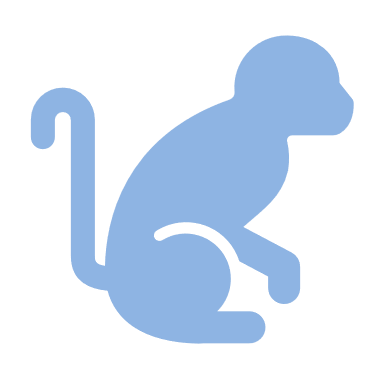 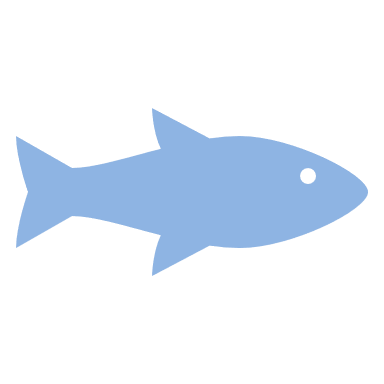 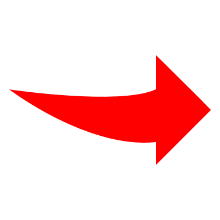 Click on the animal to show the answers.
[Speaker Notes: Click vào dấu mũi tên sau khi thực hiện xong trò chơi]
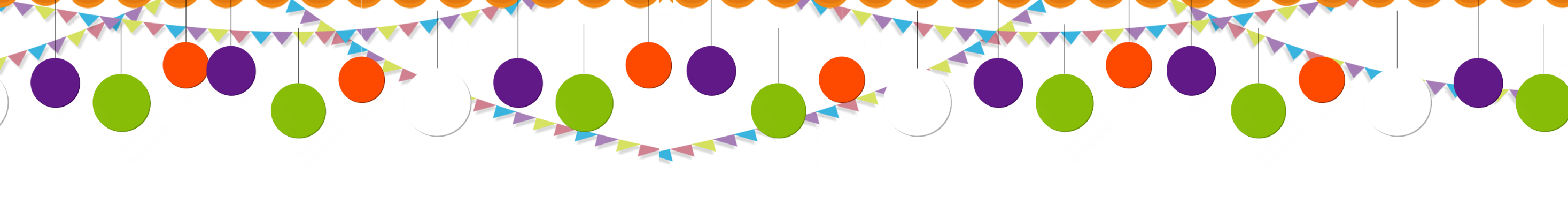 Period: 88
Unit 6: Clothes
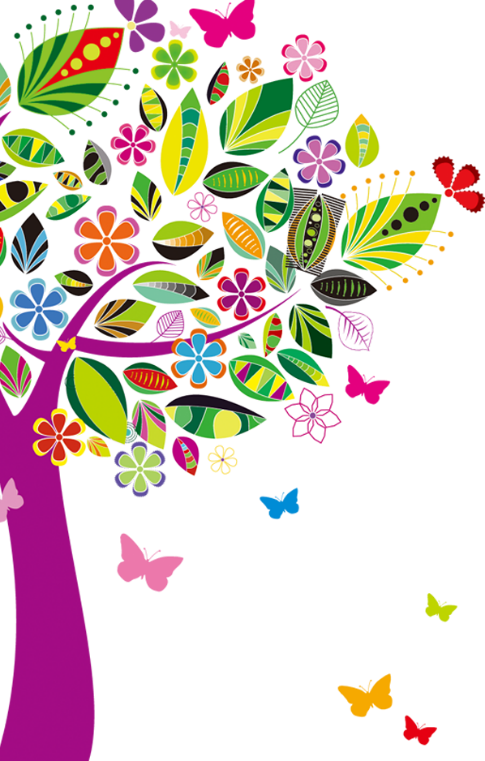 Lesson 1-Part A,B
Page:82
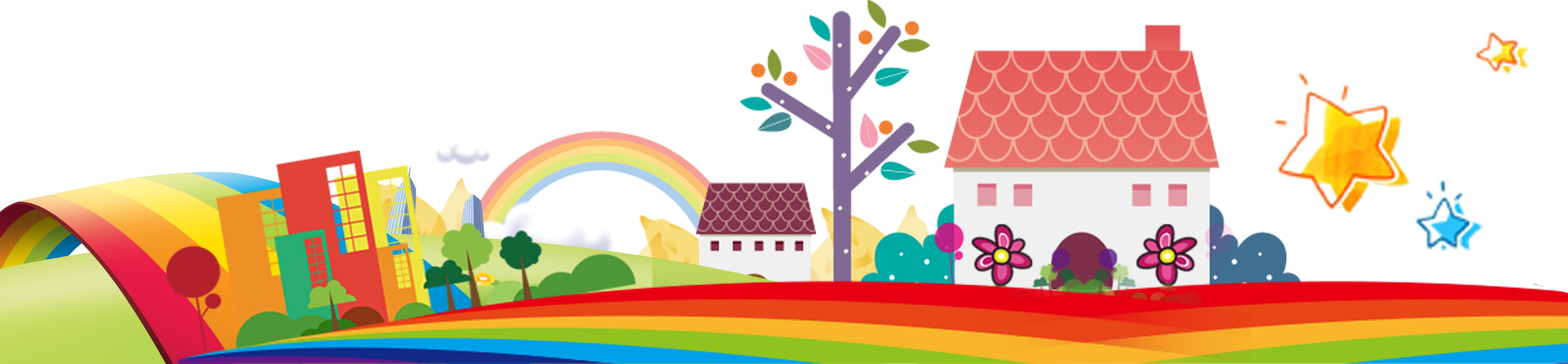 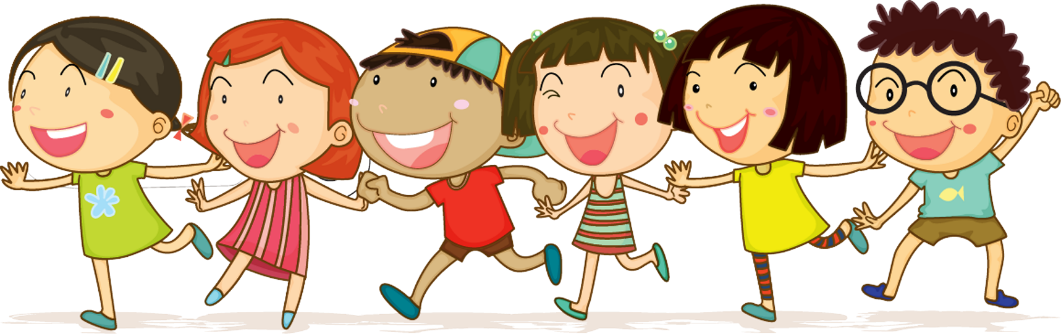 [Speaker Notes: Ms Dike]
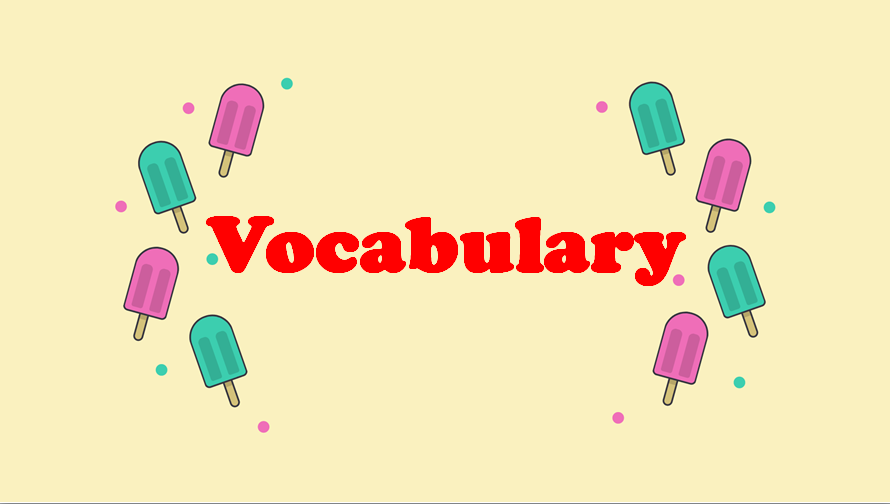 [Speaker Notes: Ms Dike]
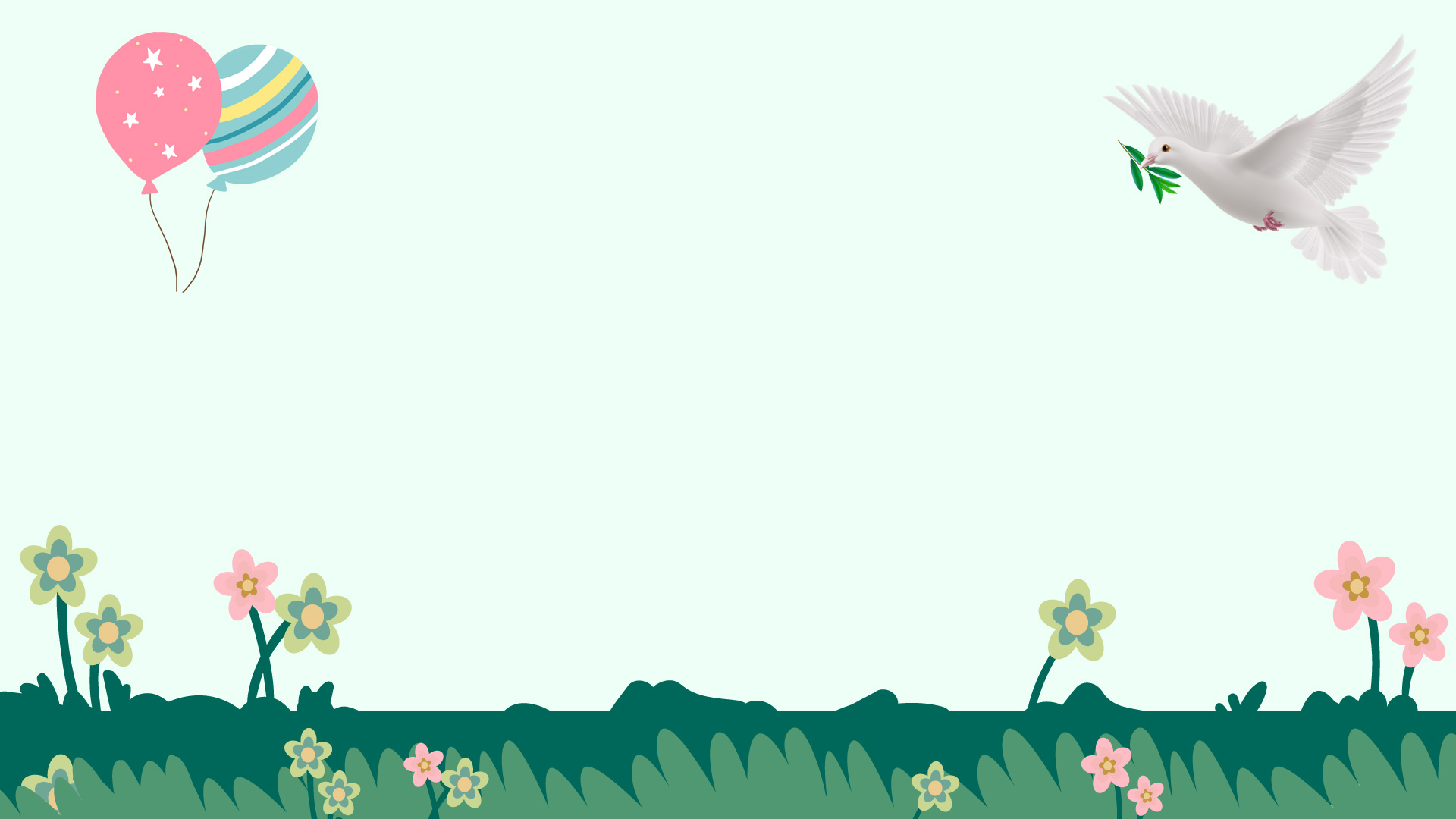 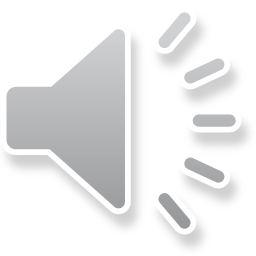 [Speaker Notes: Ms Dike]
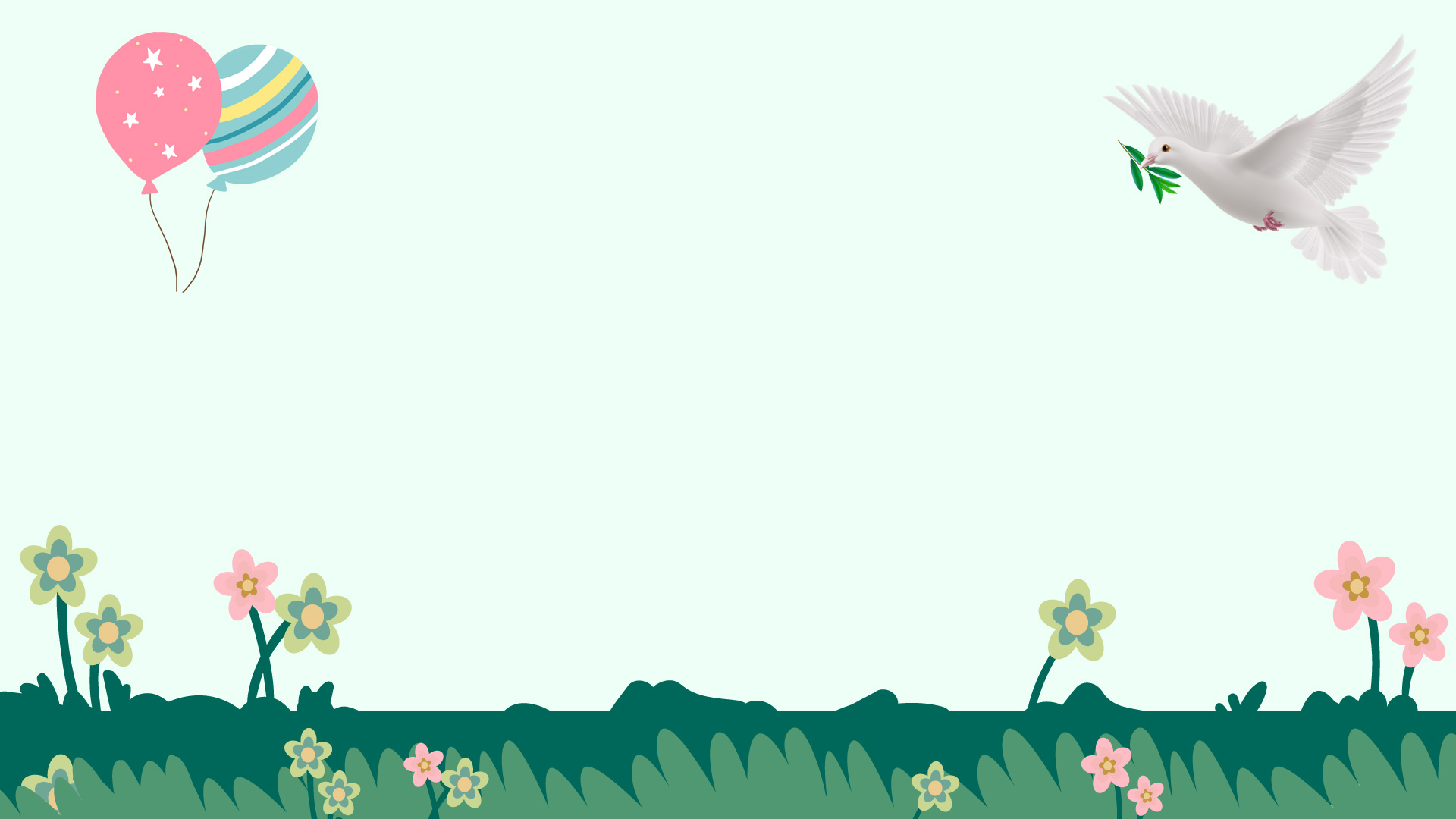 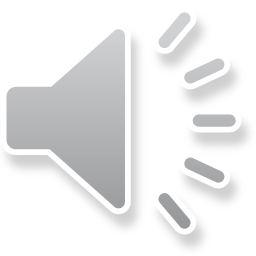 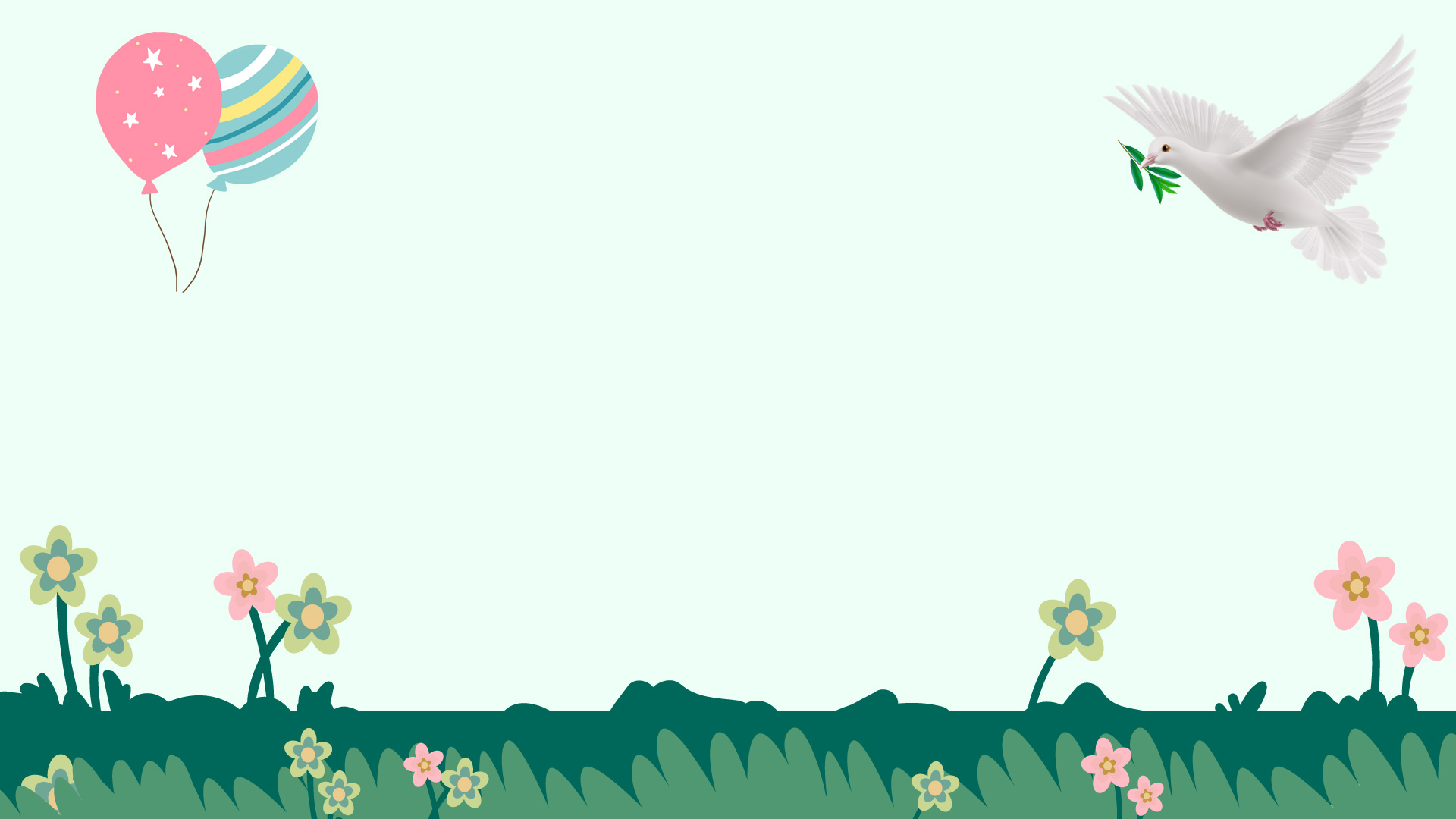 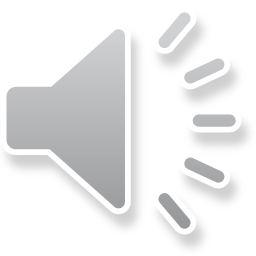 Click each English word to hear the sound.
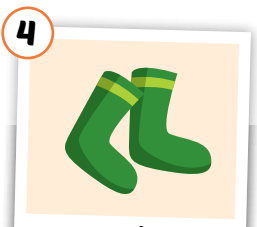 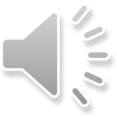 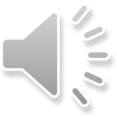 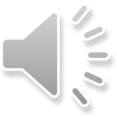 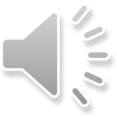 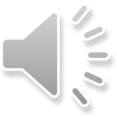 socks
[Speaker Notes: GV giới thiệu từ vựng, CCQ]
Click each English word to hear the sound.
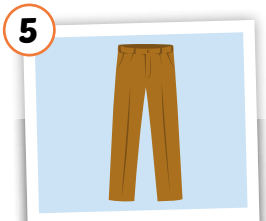 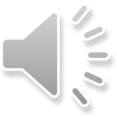 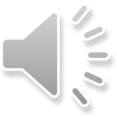 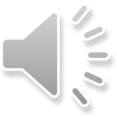 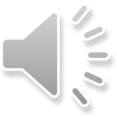 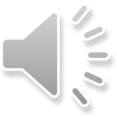 pants
[Speaker Notes: GV giới thiệu từ vựng, CCQ]
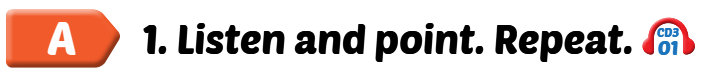 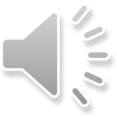 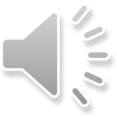 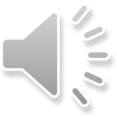 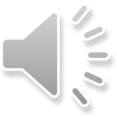 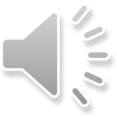 Click each English word to hear the sound.
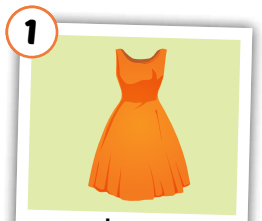 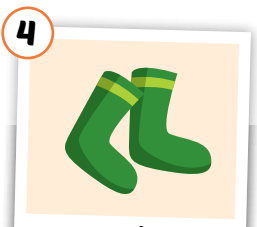 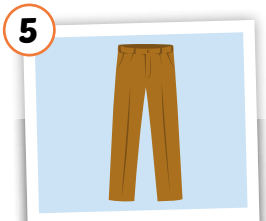 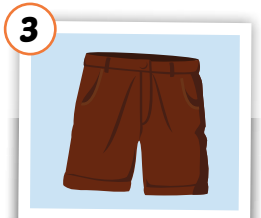 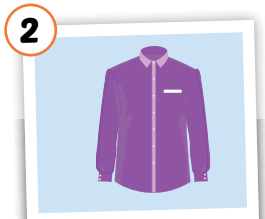 dress
shirt
shorts
socks
pants
[Speaker Notes: GV giới thiệu từ vựng, CCQ]
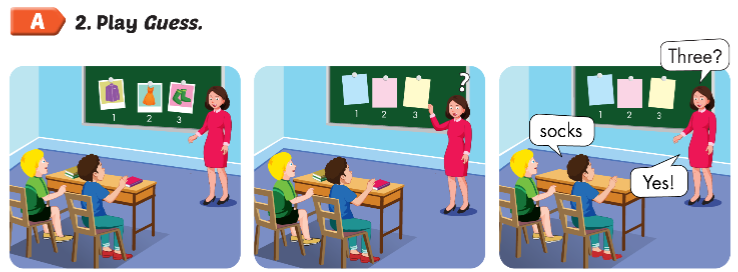 Structures
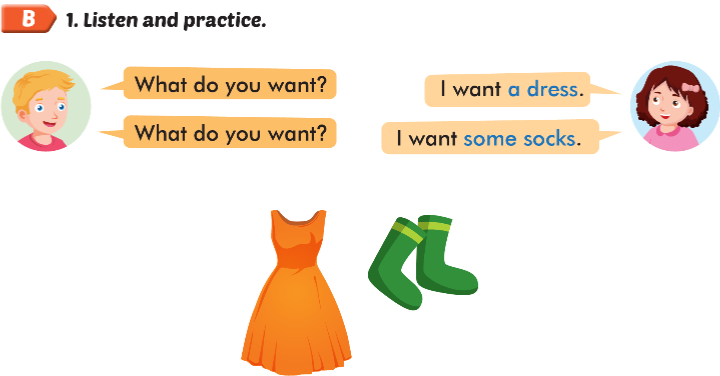 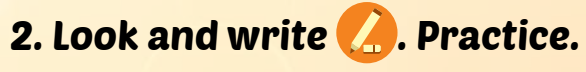 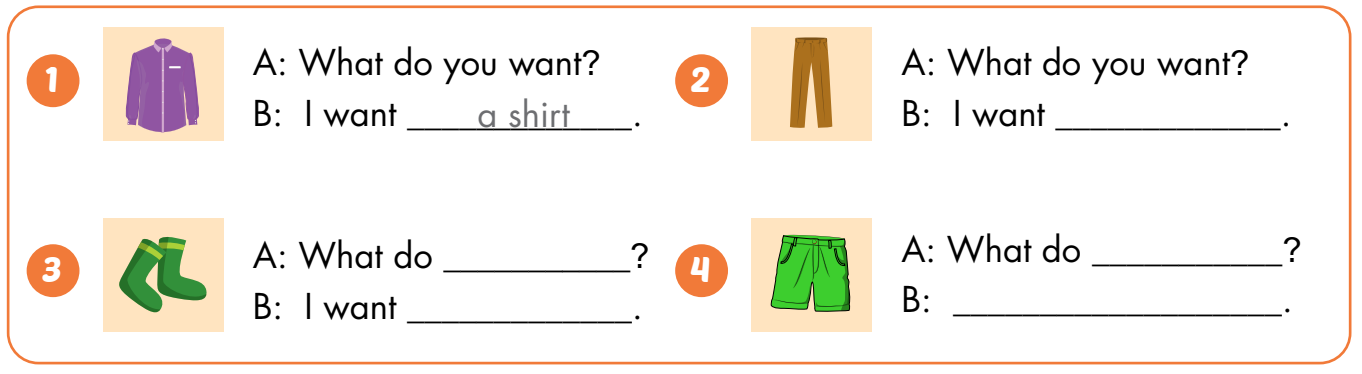 some pants
you want
you want
I want some shorts
some socks
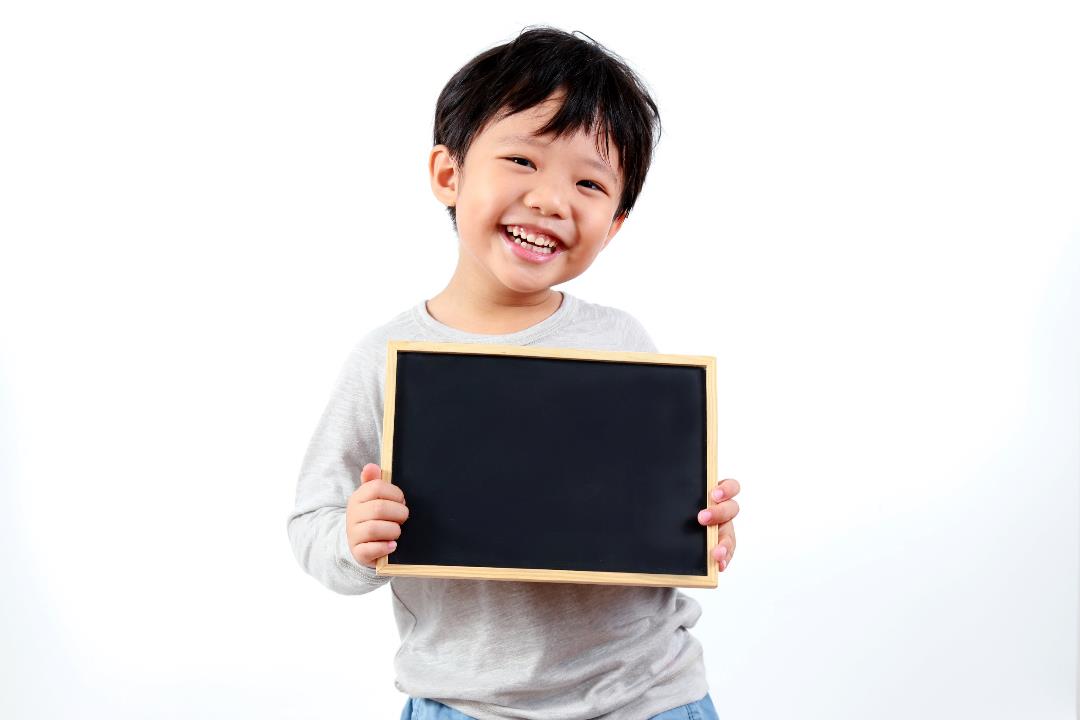 Workbook
p. 58
[Speaker Notes: Ms Dike]
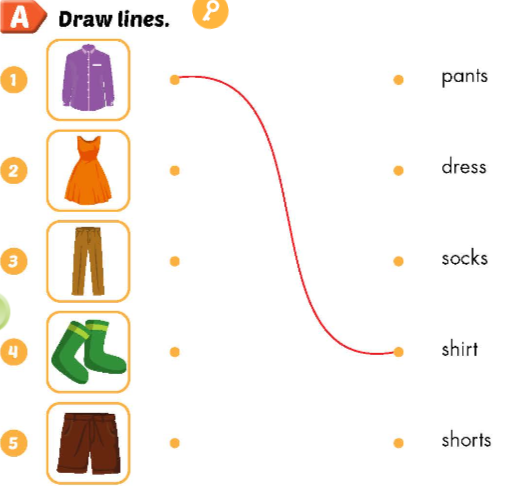 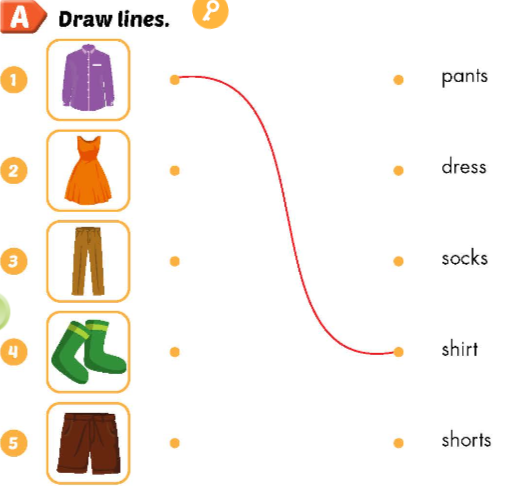 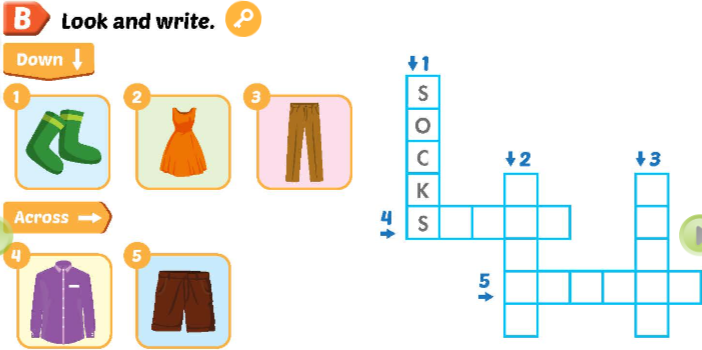 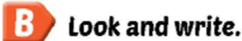 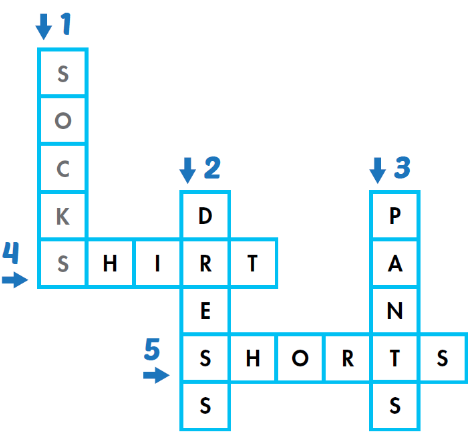 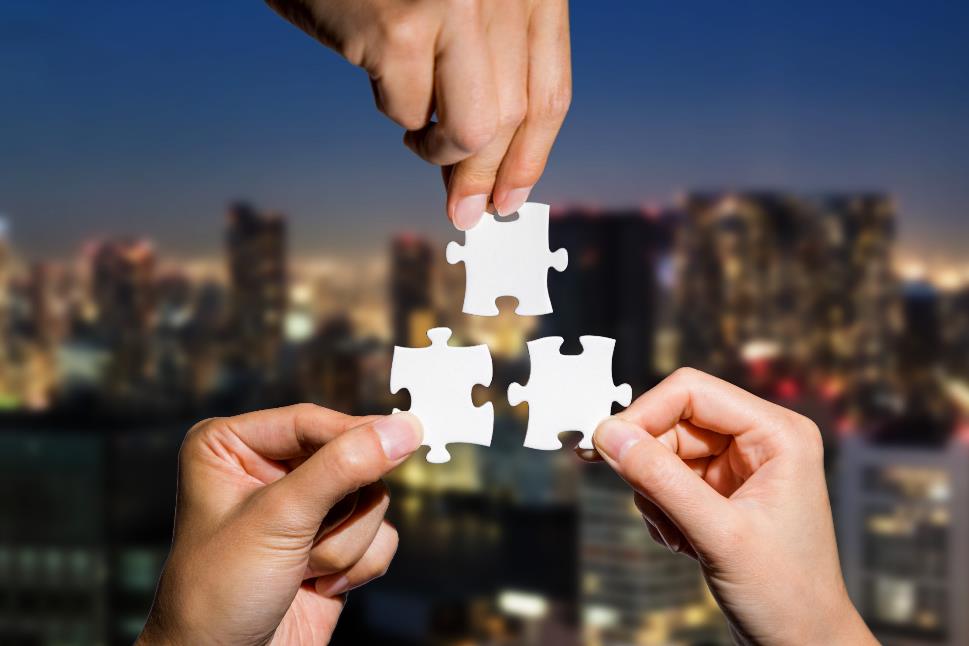 CONSOLIDATION
[Speaker Notes: Ms Dike]
Draw clothes you want. Ask and answer with 3 friends.
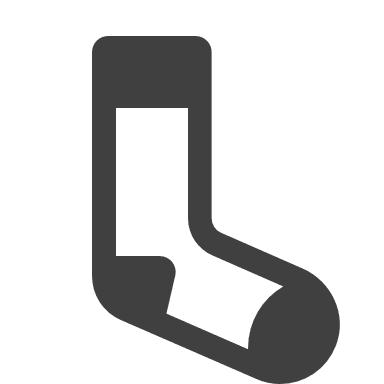 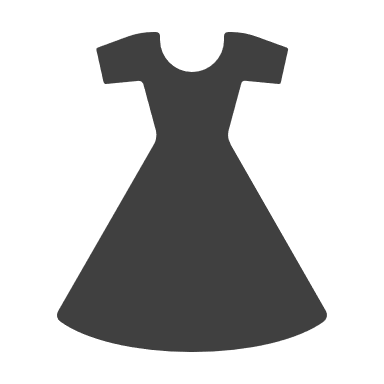 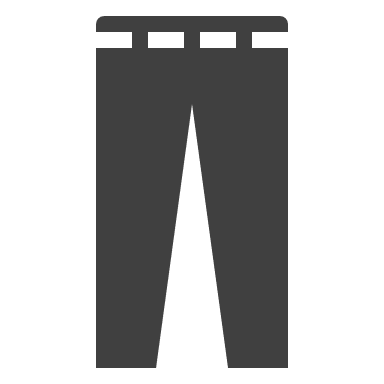 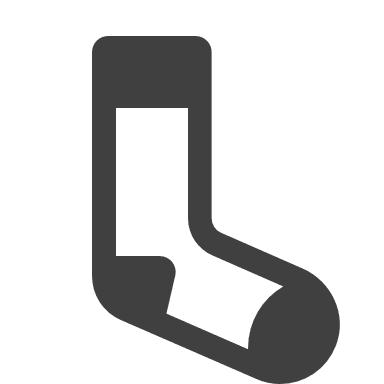 [Speaker Notes: Ms Dike]
Unit 6: Clothes – Lesson 1- Part A,B
1. 
+ clothes		:  	quần áo
+ dress		:	đầm, áo đầm 
+ shirt		:	áo sơ mi
+ shorts		:	quần soóc, quần cộc 
+ socks		:  	đôi tất
+ pants		:  	quần tây, quần dài
+ want		:	muốn
+ some		:	một vài	
 2. 
   - What do you want ?	
 I want a dress. 		
   - What do you want ?		
I want some socks.
[Speaker Notes: Ms Dike]
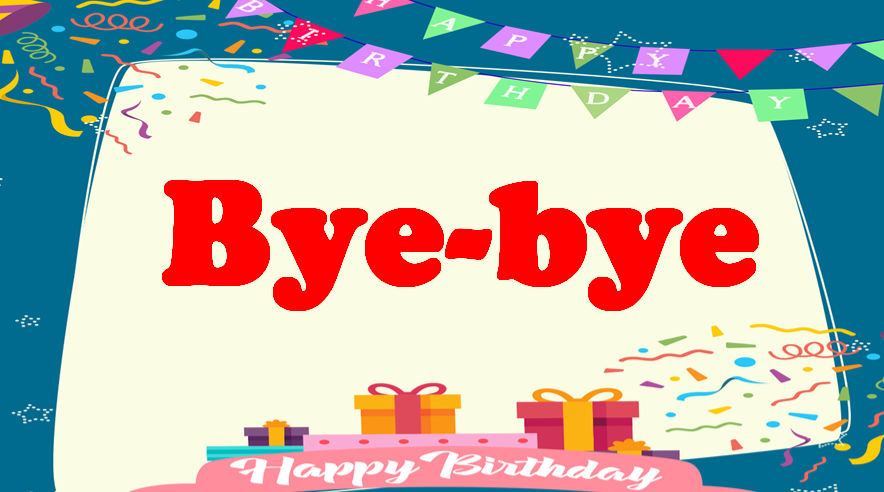 [Speaker Notes: Ms Dike]